星空下的守候
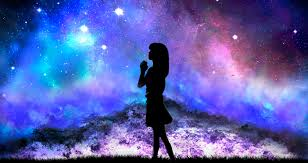 綜一丙
19號
張之妍
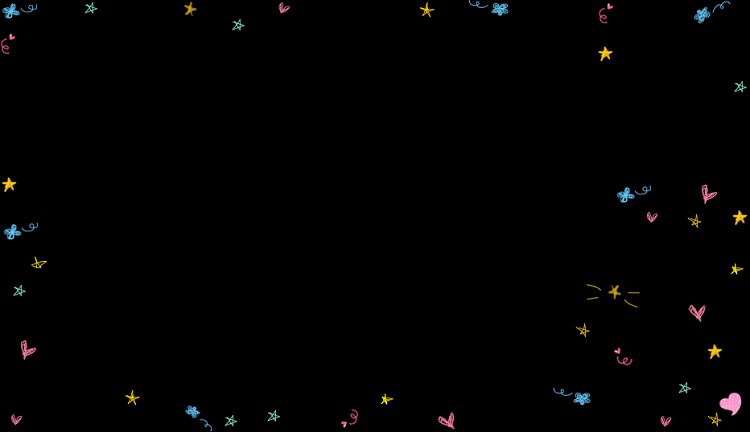 基本資料
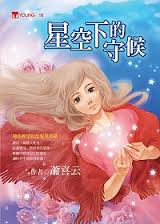 書名:星空下的守候
作者:蕭喜云
ISBN:9789867378880
出版社:福地出版社
出版日期:2007年06月01日
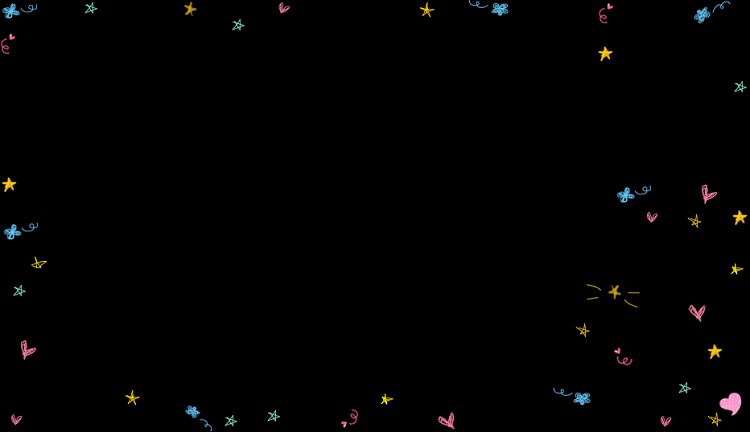 作者介紹
作者:蕭喜云
筆名:蕭慶妤
座右銘:左手畫畫，右手寫作，
希望可以持續不斷的創作，
直到心跳結束的那一刻為止！
著有:<櫻花樹下的約定>、<搗蛋鬼丁丁>
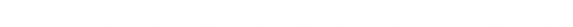 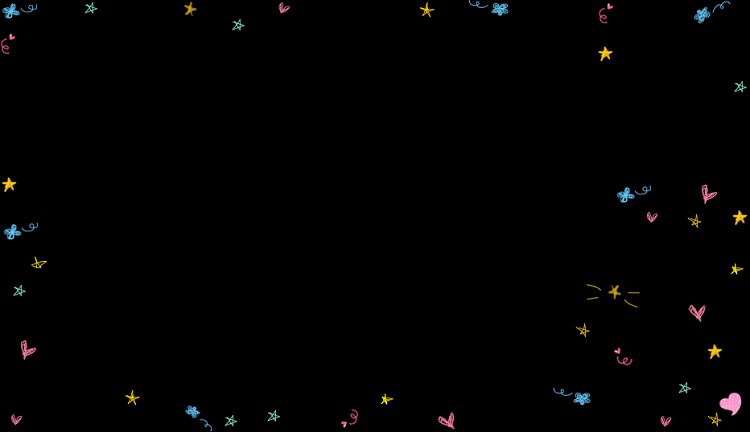 角色介紹(1)
于寒傑十三歲生日當天
親生父親和繼母車禍過世，
使他放棄學業，獨立經營麵攤，維持家計。
于曄詩是于寒傑的親妹妹。
于晉婷天生雙眼失明，是繼母後來生的女兒
于晉傑和晉婷是龍鳳胎，最愛闖禍
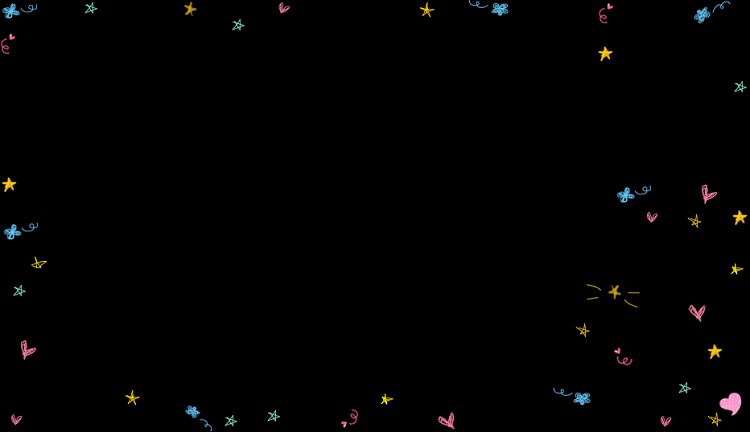 角色介紹(2)
紀雪綾家境優渥、生活無虞，
可是她一點也不快樂。
除了她患有先天性心臟病，
但她的家人並不關心她。
是曄詩的好朋友。
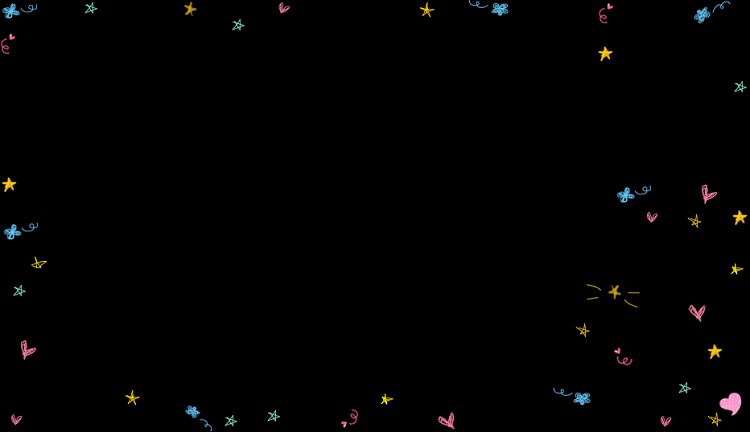 大綱(1)
于寒傑父母親去世後，遺產被舅舅奪走
故獨自撫養三個弟弟妹妹。曄詩以高分
錄取進入高中遇見雪綾，在談心後發現
兩人很合得來就當了好朋友。因為家人
沒有關心雪綾結果心臟病的病情加重。
當雪綾家人發現不對勁並送往醫院時
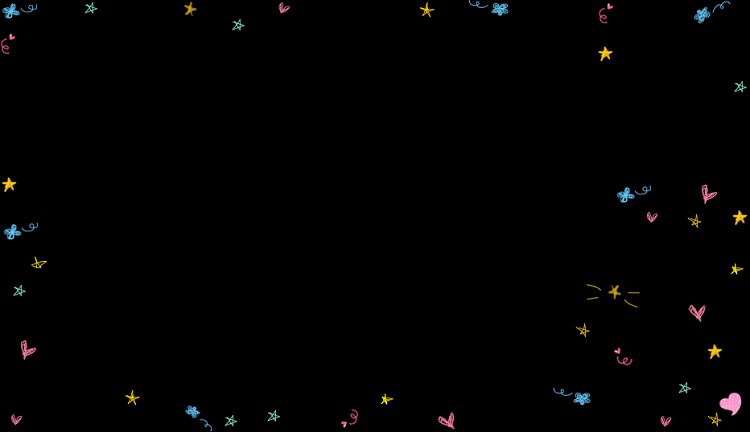 大綱(2)
被告知只能走換心手術這條路，但是
捐心臟的人並不多只能先住院等待
結果隔天她立馬收到可以動手術的消息
原來是寒傑和曄詩在去探望的路上出車禍
去世了，後來換心手術成功了，晉婷也
得到了曄詩的眼角膜看到了這個世界。
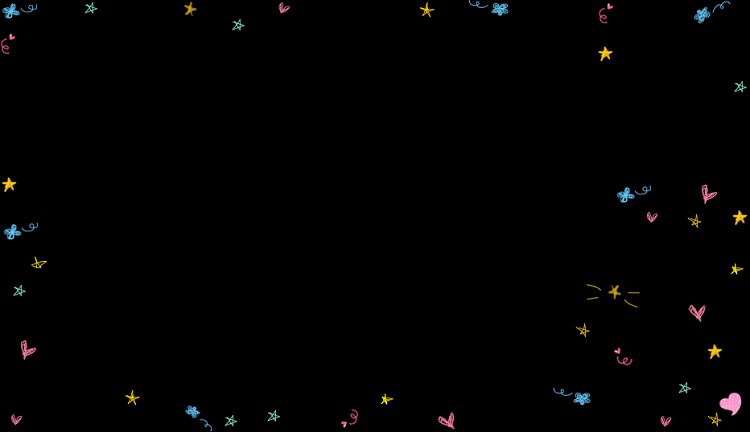 心得
不要總是因為一點挫折而一蹶不振
只要保持樂觀就算事情回不到
最初的模樣，
但是說不定你得到的會更多
人生會更加多采多姿。
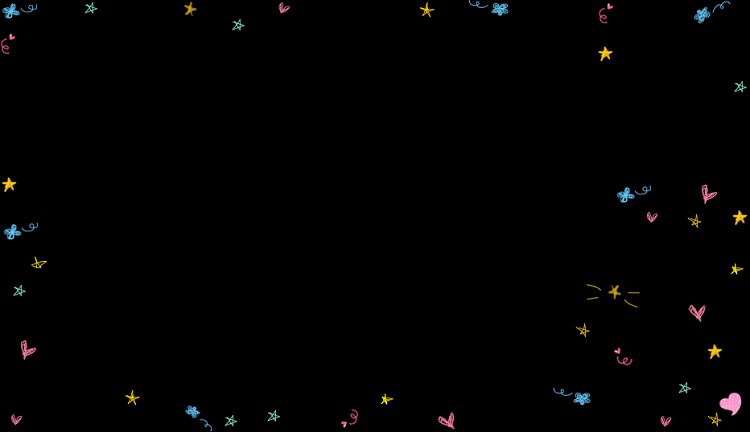 END
謝謝大家
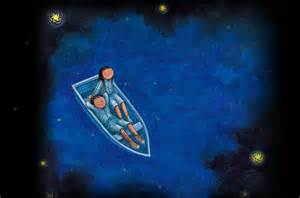